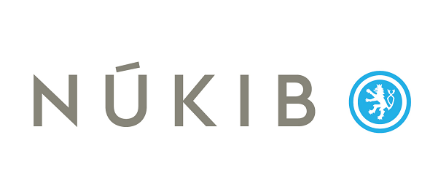 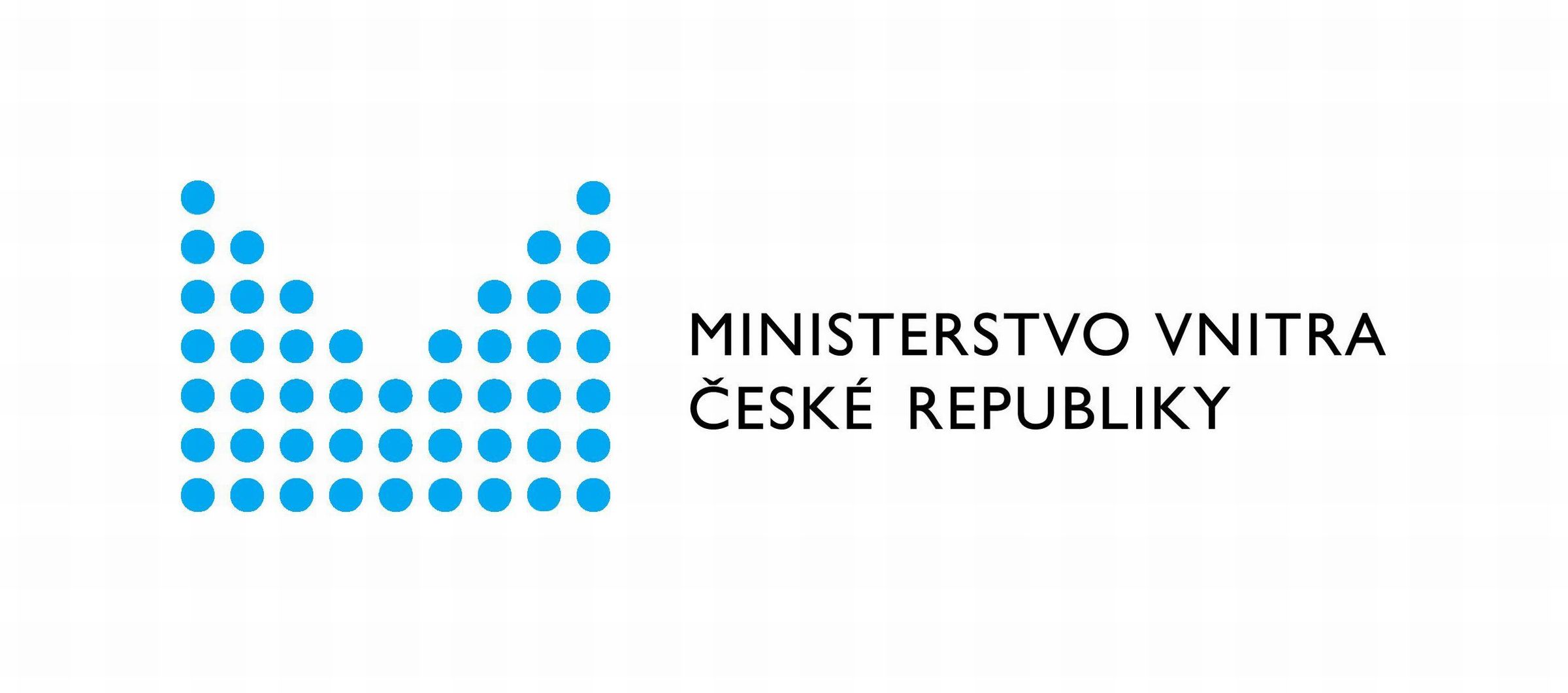 Bezpečnostní rizika fotonických komunikačních sítí​PROJEKT VÝZVY MVČR IMPAKT VJ01010035​
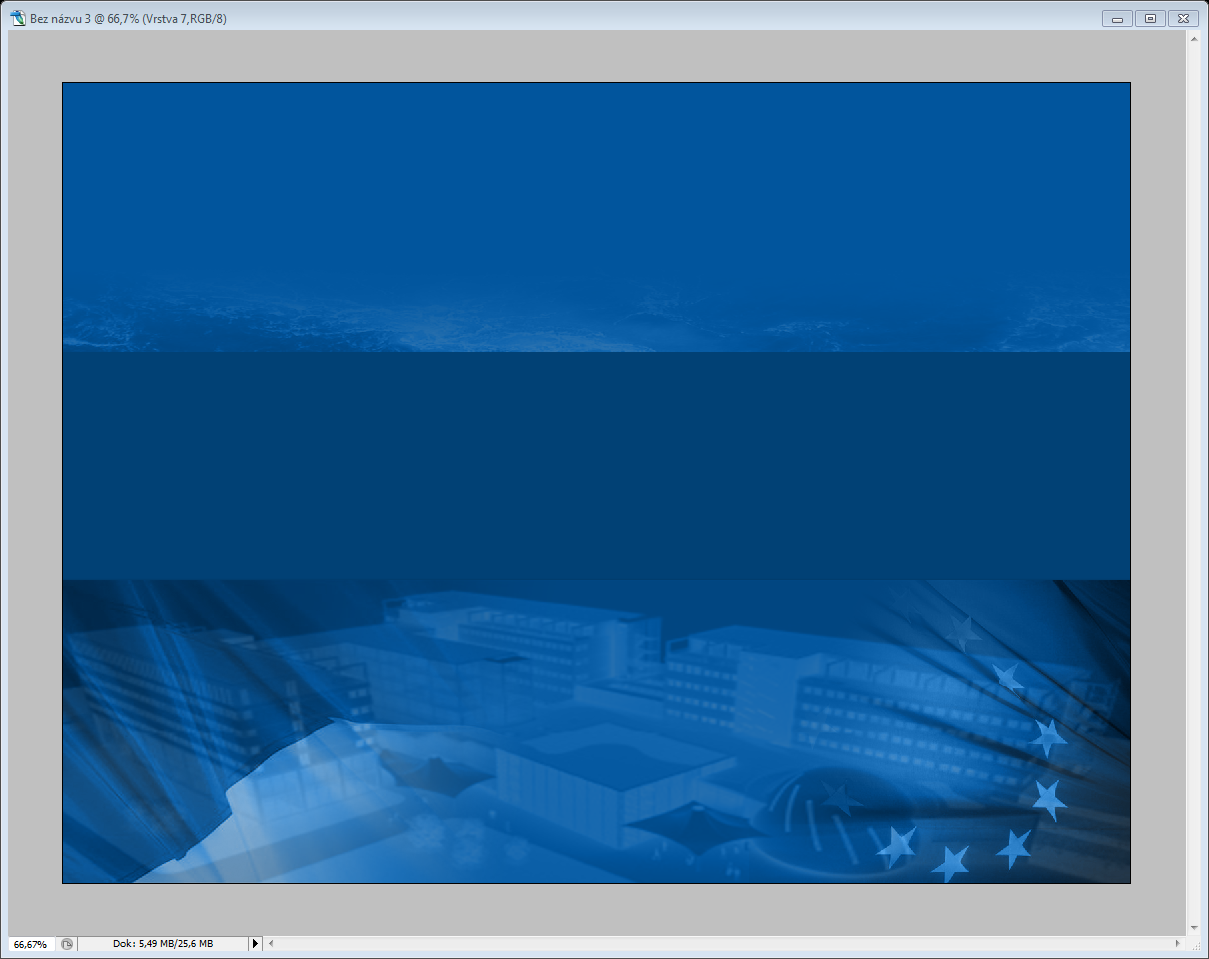 Základní informace k workshopu
FiberRisks Workshop 2021
 
Informační workshop k projektu „Bezpečnostní rizika fotonických komunikačních sítí“, reg. číslo VJ01010035, program Impakt1 v rámci Bezpečnostního výzkumu.
 
Poskytovatel: Ministerstvo Vnitra České Republiky
Aplikační garant: Národní úřad pro kybernetickou a informační bezpečnost
 
Termín: 24. 11. 2021, 9:00 – 15:30
Místo konání: Vysoké učení technické v Brně, Technická 12, 616 00 Brno, Ústav telekomunikací, 7. patro – Velká zasedací místnost
 
Předběžný program:
 
09:00 – 10:00	Příjezd účastníků
10:00 – 10:05	Přivítání vedoucím ústavu telekomunikací (Mišurec)
10:05 – 10:15	Představení projektu (Münster)
10:15 – 10:45	Základní seznámení s teoretickými principy optického snímání (Číp)
10:45 – 11:15	Systémy pro měření akustických/mechanických vibrací optickými vlákny (Münster)
11:15 – 11:45	Metody měření a vyhodnocení akustických signálů (Rajmic)
11:45 – 12:30	Diskuse + oběd 
12:30 – 13:20	Prohlídka laboratoří VUT UTKO s demo ukázkami
13:20 – 13:30	Přestávka na kávu
13:30 – 13:45	Představení dalších aktivit Optolab
13:45 – 14:00	Představení dalších aktivit SPLab
14:00 – 14:15	Představení dalších aktivit ÚPT, AV ČR
14:15 – 14:40	Přesun na ÚPT, AVČR
14:40 – 15:00	Prohlídka laboratoří ÚPT, AVČR
www.optolab.cz/workshop-2021
Heslo: FiberRisks24112021*
Základní informace o projektu
Název projektu: 
   Bezpečnostní rizika fotonických komunikačních sítí

Začátek projektu: 01/2021
Konec projektu: 12/2025
Hlavní řešitel: doc. Ing. Petr Münster, Ph.D. (VUT v Brně)
Aplikační garant: NÚKIB
Rozpočet: 38,5 mil. Kč
Investiční náklady: 6,78 mil. Kč
Základní informace o projektu
Řešitelský tým
Vysoké učení technické v Brně - Fakulta elektrotechniky a komunikačních technologií
Hlavní řešitel + vedoucí týmu Optolab: doc. Ing. Petr Münster, Ph.D.
Vedoucí týmu SPLab : doc. Mgr. Pavel Rajmic, Ph.D.
Manažer, komunikace s poskytovatelem: Ing. Tomáš Horváth, Ph.D.
AV ČR – Ústav přístrojové techniky
Další řešitel: Ing. Ondřej Číp, Ph.D.
Anotace projektu
„Projekt se zabývá komplexní analýzou bezpečnostních rizik optických vláknových sítí. Optická vlákna jsou nejpoužívanějším médiem pro přenos vysokorychlostních dat. Přestože se považují za bezpečná a imunní vůči odposlechu či elektromagnetickému rušení, při vhodném zapojení lze optické vlákno použít jako velmi citlivý senzor elektromagnetického pole, akustických vibrací, teploty i dalších fyzikálních veličin. Kromě distribuovaného snímání optickým vláknem projekt řeší i problematiku odposlechu datových signálů v optických sítích, stejně tak i bezpečnostní rizika s použitím speciálních ultracitlivých optických vláknových mikrofonů. Výsledky výzkumu jsou primárně určeny aplikačnímu garantovi, ale budou i prezentovány v odborných publikacích a šířeny mezi odbornou veřejnost formou workshopů.“
Seznam plánovaných výsledků projektu
+ každý rok Workshop
6
Harmonogram projektu 2021
7
Harmonogram projektu 2022
8
Harmonogram projektu 2023
9
Harmonogram projektu 2024
10
Harmonogram projektu 2025
11
Děkuji Vám za pozornost
munster@vutbr.cz
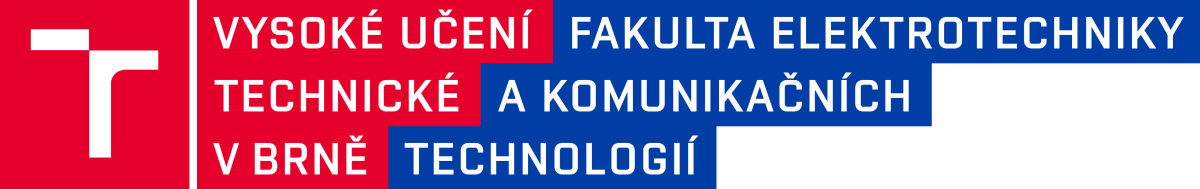 FEKT VUT | Ústav telekomunikací |
12